Points d’intérêt en antibiothérapie
Aude FERRAN
2021
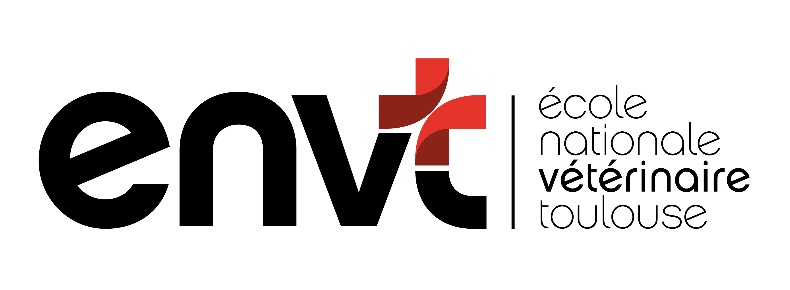 Accès aux sites infectieux particuliers
A- Infections avec barrière physiologique
Méningites
Prostatites chez le chien
Infections oculaires
Barrière hémato-encéphalique
Jonctions serrées entre les capillaires
Transporteurs pour glc, aa, neurotransm,…
Membrane basale épaisse
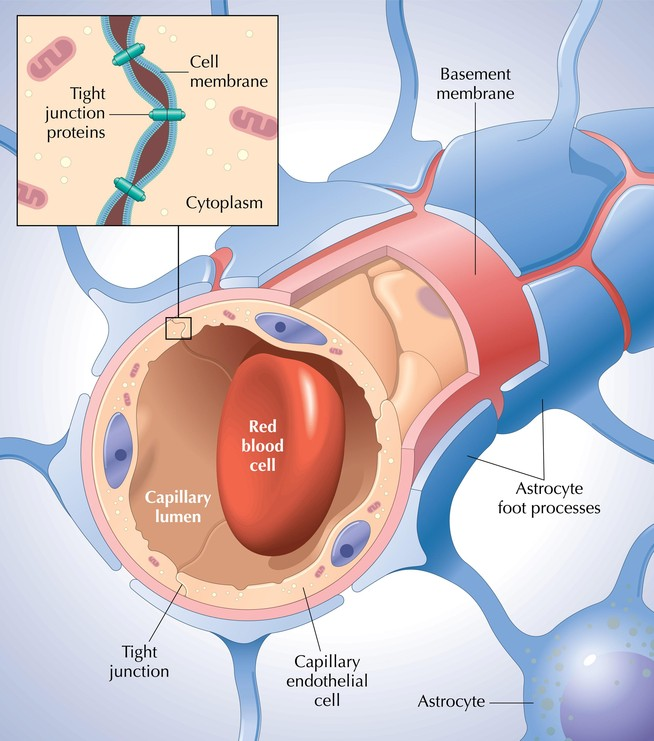 Peu de passage transcellulaire par transcytose (vésicules)

Enzymes qui peuvent détruire localement certaines molécules
Pieds vasculaires des astrocytes
Des systèmes de transport actif (Pgp, MDR, BCRP) expulsent
certaines molécules de l’encéphale vers le sang
= protection de l’encéphale
Autres barrières
Barrière sang-prostate
Capillaires formés de cellules endothéliales unies par des jonctions serrées

Barrière hémato-oculaire
Capillaires formés de cellules endothéliales unies par des jonctions serrées principalement au niveau de la rétine et de l’iris.
Cas des infections avec barrière physiologique
Plus l’inflammation locale est importante, plus la barrière est « poreuse »
Cas des infections avec barrière
Voie IV : pic élevé donc gradient très fort de concentrations

Choix des molécules 
Petit PM
Liposoluble
Peu liée aux protéines plasmatiques (ex: pas de ceftiofur)
Méningite
Bonne diffusion
TMP-S : large spectre 
Clindamycine (chien)  : anaérobies + aérobies G+
Métronidazole (chien, chat, cheval exclu conso): anaérobies

Diffusion moyenne
Tétracycline (préférer la doxycycline)

Diffusion faible 
Beta-lactamines:  concentrations faibles dans les méninges mais peuvent atteindre 55 % des concentrations plasmatiques lors inflammation 
Fluoroquinolones:  20-50 % lors d’inflammation
	Augmenter les doses
Prostatite
TMP-S
Enrofloxacine
Chloramphénicol
Infections oculaires
Privilégier les voies oculaires  ou intraoculaires 
Concentrations élevées
Peu d’effets secondaires
 
Si voie systémique 
= Idem barrière hémato-méningée
B- Infections par des bactéries intracellulaires
Localisation des pathogènes
Liquide interstitiel
La plupart des pathogènes 

Mannhemia ; Pasteurella 

 Actinobacillus pleuropneumoniae 
 Mycoplasma hyopneumoniae

E. coli

Bordetalla bronchiseptica, …
Cellule
(le plus souvent dans les phagocytes)

Rhodococcus equi
Lawsonia intracellularis
Chlamydiae

Certains mycoplasmes

Brucella
Listeria monocytogenes
Salmonella
Mycobacteria
13
Infections intracellulairesConcentrations d’antibiotiques
Phagolysosome
pH=5.0
Cytosol
pH=7.4
Macrolides (x4-20)
Fluoroquinolones (x2-8)
Rifampicine (x2)*
Tétracycline (x2-4)
Beta-lactamines (x0.2-0.6)
Macrolides (x10-50)
Aminoglycosides (x2-4)
Clindamycine
=Trappage ionique des bases faibles
14
Infections intracellulairesActivité des antibiotiques
Cytosol
pH=7.4
Phagolysosome
Macrolides Fluoroquinolones Rifampicine 
Tétracycline

Beta-lactamines
Bonne activité
Macrolides 
Aminoglycosides
Activité faible
15
Infections avec barrière physiologique ou bactéries intracellulaires
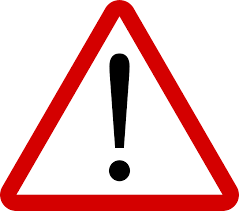 Interprétation des résultats de sensibilités
Antibiogramme
Réalisation : isolement de la souche bactérienne
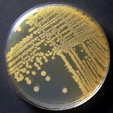 Mise en culture
ATTENTION: Possibilité d’avoir plusieurs types de colonies. Un seul type doit être sélectionné pour avoir une identification et un antibiogramme corrects

Il faut sélectionner la souche responsable des symptômes
EX : comment différencier une Escherichia coli toxique d’une Escherichia coli non pathogène ?
EVALUER la pertinence de la souche pathogène identifiée
Si vous n’avez jamais entendu parler de la souche :
	Allez vérifier qu’elle a déjà été décrite comme pouvant être la cause de la maladie que vous suspectez

Si plusieurs souches sont impliquées :
	Demandez-vous si l’infection pluri-bactérienne est fréquemment décrite pour la maladie que vous suspectez

S’il n’y aucune souche isolée
	Demandez-vous si la bactérie a pu mourir lors du transport (conditions non adéquates)
	Pensez aux bactéries difficilement cultivables (les anaérobies si vous n’avez pas anticipé le mode de transport, Nocardia, Mycoplasma,…)
Sensibilité aux antibiotiques :méthode de référence
Sensibilité en milieu liquide 
= Détermination de la CMI
0.008
1.000
0.016
0.031
0.125
0.500
0.062
0.250
CMI
Concentration en antibiotique (µg/mL)
Peut être réalisée de manière automatisée
Sensibilité aux antibiotiques :autres méthodes (E-test®)
Détermination de la sensibilité sur milieu gélosé : 
	E-test®
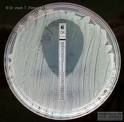 Concentrations croissantes en antibiotique
CMI
Méthode assez précise mais plus chère 
(il faut faire un premier choix d’antibiotiques à tester)
Sensibilité aux antibiotiques :antibiogramme standard
Détermination de la sensibilité sur milieu gélosé : antibiogramme standard
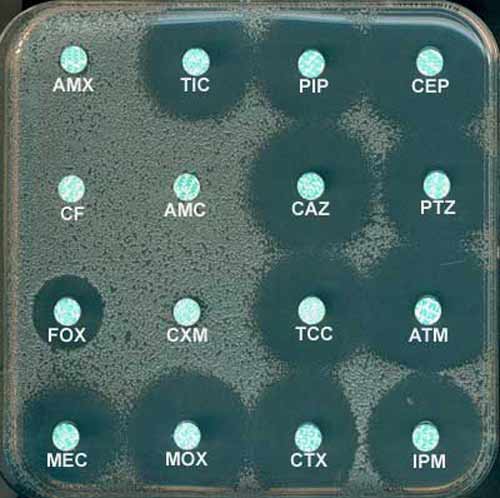 Sensibilité aux antibiotiques :antibiogramme standard
Droite de concordance entre la CMI et le diamètre d’inhibition
Exemple : Penicilline  G
45
35
diamètre des zones d'inhibition (mm)
Variabilité de 1 à 4 pour un même diamètre 
(même avec une méthode standardisée)
25
15
5
CMI (µg / ml)
Sensibilité aux antibiotiques :antibiogramme standard
Sensible
45
Erreur Majeure
35
diamètre des zones d'inhibition (mm)
Intermédiaire
25
Résistant
15
5
CMI (µg / ml)
Lire les résultats d’antibiogramme avec un œil critique
Erreurs possibles liées à la méthode standardisée: 
Bactéries en croissance
Milieu de culture standardisé 
Bactéries en suspension (pas de biofilm, pas de cellules eucaryotes)
Faible inoculum
Lire les résultats d’antibiogramme avec un œil critique
Même si la bactérie est déclarée sensible :  risque d’échecs thérapeutiques dans les situations où les bactéries sont dans un état très éloigné de celui testé in vitro. 
Bactéries protégées par une barrière
Bactérie intracellulaire
Biofilm (faible multiplication des bactéries, matrice)
….
Points divers
Toxicité digestive des antibiotiques chez le cheval
Penicilline G : Voie orale

Ciprofloxacine (oral et parentéral)
Clindamycine/lincomycine (oral et parentéral)

Doxycycline chez le cheval adulte
Toxicité digestive des antibiotiques chez le lapin, cochon d’Inde, chinchillas, hamster
Beta-lactamines par voie orale 

Clindamycine/lincomycine
Administration d’antibiotiquespar voie intra-articulaire (cheval)
Avantages : 
Concentrations très élevées pendant plus longtemps (env 24h) que par voie systémique
Moins de toxicité systémique 
Limitation du coût
Geste technique assez facile

Inconvénients :
Tolérance locale : n’utiliser que des formulations décrites comme tolérées (pas « d’initiative »)
Risque d’une nouvelle contamination de l’articulation

Alternatives :
IV
Perfusion régionale sous garrot
Administration d’antibiotiques par voie intra-articulaire (cheval)
Gentamicine : 150 mg 
Amikacine (substance essentielle) : 250 à 500 mg
Ceftiofur (AIC) : 150 mg
Administration d’antibiotiques par voie intra-articulaire (cheval)
En général, jusqu’à amélioration/résolution des symptômes
1 fois par jour
Pendant 3 à 7 jours
Antibioprophylaxie chirurgicale
Antibioprophylaxie chirurgicale
Objectif : Eviter qu’une contamination devienne une infection en éliminant très rapidement les bactéries.
L’antibioprophylaxie ne doit être mise en place que pour les cas où il semble que la contamination ne pourra pas être contrôlée par l’animal
Dans quels cas administrer des antibiotiques en prophylaxie ?
Facteurs favorisant l’infection
Nature du site chirurgical

Durée de la chirurgie 
	Une chirurgie de plus de 90 min a deux fois plus de chance de conduire à une infection qu’une chirurgie de moins de 90 min
	La probabilité d’infection double toutes les 70 min

Mauvaise manipulation des tissus (lésions créées par le chirurgien : écrasement, hémorragie, abus du bistouri électrique) 

= ATTENTION AUX DEBUTANTS
Dans quels cas administrer des antibiotiques en prophylaxie ?
Facteurs favorisant l’infection

Nombre de personnes dans le bloc : la probabilité d’infection est multipliée par 1,3 à chaque personne supplémentaire 

Etat du patient 
Immunodéficience (chimio, état de choc,…)
Diabète sucré
Hyperadrénocorticisme 
Âge (<1an ou >10 ans)

Présence d’un implant avant la chirurgie sur lequel les bactéries peuvent se fixer (ex: prothèse)
Quel antibiotique choisir?
= Quelles bactéries sont susceptibles de contaminer le site chirurgical ? 

Bactéries commensales portées par l’animal avant la chirurgie

Le plus souvent 
Staphylcoccus aureus
Staphylococcus pseudintermedius
Escherichia coli
Pasteurella (chat)
	
Antibiotiques
	CN/CT:  Céfalexine, (TMP-S, amoxicilline/clav)

	CV:  Pénicilline G/gentamicine
Quel antibiotique choisir?
= Quelles bactéries sont susceptibles de contaminer le site chirurgical ? 

Pour les chirurgies du gros intestin 
Bactéries anaérobies (faible activité de la céfalexine)
Bactéries aérobies facultatifs gram négatif
	Le meilleur antibiotique :  Cephalosporine de 2ème génération (pas disponible en France)
	Possibilité d’associer du métronidazole par voie orale et de la céfalexine 

Pour les chirurgies de la cavité buccale
Bactéries anaérobies (faible activité de la céfalexine)
Bactéries gram positif aérobies

Peu d’infection grâce à la salive et à une forte perfusion veineuse
Clindamycine (n’existe qu’en VO en médecine vétérinaire : pic des concentrations 1.5 h après administration)
Quel antibiotique choisir?
L’administration d’AIC est interdite

Remarque : les céphalosporines de dernières générations sont moins actives que les premières générations sur les staphylocoques
Quel antibiotique choisir?
Autres points à prendre en compte
Toxicité
Coût
Diffusion au site chirurgical
Remarque si garrot : toute la perfusion d’antibiotique doit être passée avant la mise en place du garrot
A quel moment administrer l’antibiotique ?
30 à 60 min avant la première incision
Correspond au temps de distribution de l’antibiotique entre le plasma et le tissu 

Aucun intérêt par rapport au placebo si l’administration intervient après la chirurgie
Par quelle voie administrer l’antibiotique?
IV bolus = facile car le pic de concentrations (Cmax) est obtenu instantanément (actuellement problème d’approvisionnement en canine)

Voie orale en complément envisageable lors de chirurgie du gros intestin 

Voie locale (implants imbibés d’antibiotique)
Par quelle voie administrer l’antibiotique?
Voies IM et SC (et orale) :
l’antibiotique doit être absorbé avant d’arriver au site chirurgical. 
Cette phase d’absorption peut être longue notamment avec les formes retard (LA) et le pic des concentrations n’est atteint qu’après la chirurgie
A quelle fréquence ?
En médecine humaine, cefazoline toutes les 3 h
1h 30 en véto. Justification? 

La fréquence d’administration dépend du t1/2 de la molécule
= réadministration nécessaire si durée de la chirurgie > 2x t1/2
Quand arrêter l’administration ?
A la fermeture du site sauf s’il existait une infection préalablement à la chirurgie (plaies sales ou contaminées)

Arrêt au plus tard 24 h après la fin de la chirurgie
Si les antibiotiques sont administrés pendant plus de 24 h, augmentation des risques de sélection de résistances